Kontrollprogram
Ny kontroll og oppdateringer
v/Gruppe for avstemming, rapportering og kontroll
Seksjon for regnskap
Møte 23.05.2023
Agenda
Presentasjon av ny kontroll
Konteringskontroll kontogruppe 67 Kjøp av konsulenttjenester og andre fremmede tjenester
Status fra sentral kontroll
Oppdatert kontroll brukertilganger
Brukertilgang SAP inkluderes
Oppdatert rapport prosjektkontroll – overforbruk BOA
Oppfølging kontroll av aktivitet på BOA-prosjekter
Lokalt kontrollprogram
Følgende områder omfattes av lokalt kontrollprogram:
Inntekter
Risiko for feil klassifisering, ufullstendighet og periodisering
Kostnader
Risiko for feil klassifisering, periodisering og gyldighet
Generelle kontroller
Risiko for tilgang til økonomisystem uten tjenstlig behov og myndighet
Bidrags- og oppdragsaktivitet
Risiko for feil prosjektklassifisering, manglende kostnadsregistrering, manglende oppfølging av overforbruk/underskudd
Etterlevelse av lover og regler
Risiko for brudd av regler i SPH, BOA-reglementet, dokumentasjonskrav fra EU
3
Ny kontroll kontogruppe 67
67 Kjøp av konsulenttjenester og andre fremmede tjenester
Kontogruppe 67 gjenstand for ekstra oppmerksomhet fra staten
Kunnskapsdepartementet iht. effektivisering av konsulentbruk oppgitt i tildelingsbrev for 2022
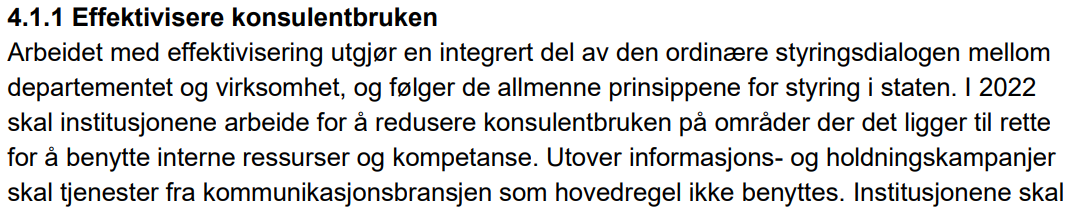 Side 4
Ny kontroll kontogruppe 67
670-673 skal kun inneholde konsulenttjenester etter denne definisjon:
«En konsulent er en ekstern (fysisk eller juridisk) person med spesialkompetanse som for en tidsavgrenset periode engasjeres av virksomheten for å utføre en konkret definert oppgave»
Gjelder kjøp av konsulenttjenester hvor det leveres spesialkompetanse som ikke UiO selv innehar innenfor teknisk-administrative tjenester.
674 Innleie av vikarer
Innleie av vikarer for å utføre arbeidsoppgaver som normalt utføres av egne ansatte. Gjelder også midlertidig tilleggskapasitet som ikke krever spesialkompetanse.
675-679 Driftstjenester IKT/lønn og regnskap/andre fremmede tjenester
Kjøp av tjenester til løpende/ordinær drift som faller utenfor definisjonen for konsulenttjenester. F.eks. lisenskostnader for lønns- og regnskapskunder av DFØ føres på denne kontoen.
Side 5
Ny kontroll kontogruppe 67
Publiseres ifm. distribusjon av oppgaver i TM for kontrollperiode 202305
Side 6
Status sentral kontroll
Konteringskontroll kontogruppe 67 tom. periode 202304
Eksempler på avvik:
Kjøp av utstyr/materiell/inventar (kontogruppe 65)
Leie av utstyr (kontogruppe 64)
Reparasjon og vedlikehold (kontogruppe 66)
Standard kurs (f.eks. førstehjelpskurs) (kontogruppe 68 hvis kompetansegivende)
Persontransport og leie av buss ≠ 6794 Kjøp av transporttjenester
Stillingsannonser (kontogruppe 68)
Side 7
Rapport konteringskontroll
Side 8
Oppdatert kontroll brukertilgang
Kontrollen er utvidet med brukertilgang SAP
Ny rapport i Tableau
Benyttes på samme måte som Brukeroversikt Unit4
Gjennomføres ved neste kontrollperiode for brukertilgang 202307
Side 9
Rapport brukeroversikt SAP
P.t. ikke publisert
Side 10
Oppdatert rapport prosjektkontroll – overforbruk BOA
Tidligere enkeltperiode. Nå periode hittil (fra prosjektets start).
Beløpsgrense kan endres iht. enhetens egen vurdering av vesentlig beløp. Settes til 0,01 for å vise alle.
Beløp hittil
Side 11
Oppdatert rapport prosjektkontroll – overforbruk BOA
Overforbruk/underskudd (positivt beløp) mulige årsaker:
Endring kontraktsbeløp (reduksjon kontraktsbeløp)
Kostnader>kontraktsbeløp p.t. (kontraktsbeløp kan være endret)
Inntekt på konto utenfor intervall for automatisk periodisering (kontogruppe 36)
Saldo fra avregning BOA 2021 (periodelukking)
Manglende kontraktsbeløp (0,01)

Underforbruk/overskudd (negativt beløp) mulige årsaker:
Endring kontraktsbeløp (økning kontraktsbeløp)
Inntekt på konto utenfor intervall for automatisk periodisering (kontogruppe 36)
Saldo fra avregning BOA 2021 (periodelukking)
Manglende kontraktsbeløp (0,01)
Side 12
Oppfølging kontroll av aktivitet på BOA-prosjekter
Gjelder kostnadsallokeringskontroll på BOA-prosjekter
Fokusområde fra Riksrevisjonen
Kontrollerer etterlevelse og tiltak
Leverte kontroller beskriver avvik
Ved behov for endring ser vi også samme kommentar på neste kontrollperiode (f.eks. manglende oppdatert prosjektbudsjett)
Tiltak må tidfestes
Kontrollen vil få tettere oppfølging sentralt
Side 13
Lokalt kontrollprogram
Oppgave ny kontroll (kontogruppe 67) distribueres ved kontrollperiode 202305

Presentasjon blir publisert for nedlasting:
https://www.uio.no/for-ansatte/arbeidsstotte/okonomi/lokalt-kontrollprogram/

Spørsmål og henvendelser lokalt kontrollprogram:

E-post: kontrollprogram@admin.uio.no
Side 14